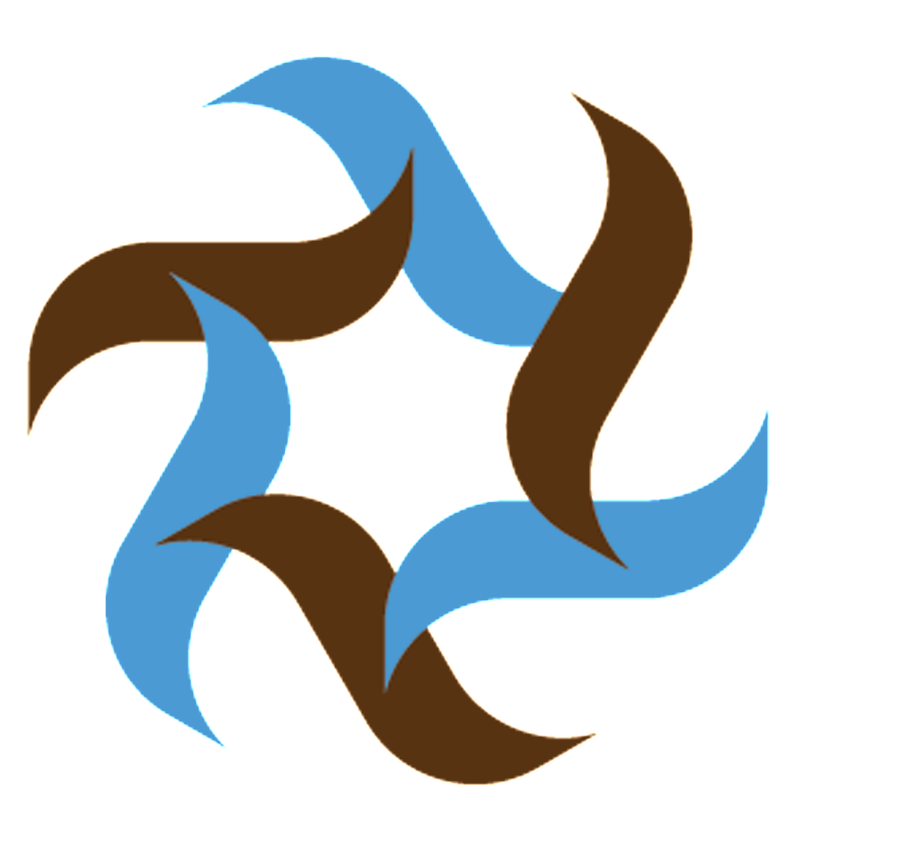 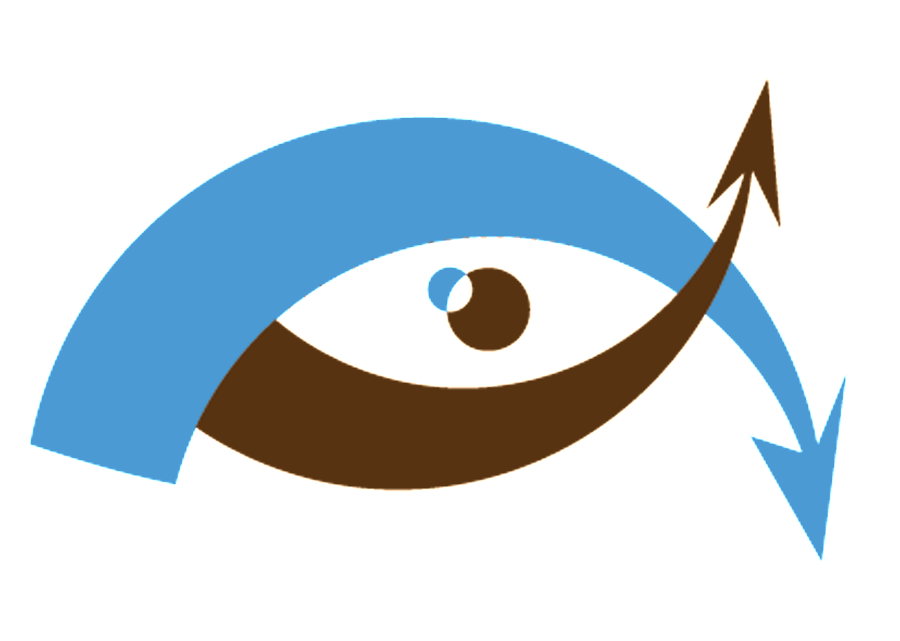 Start Here! Make it Interesting. Catchy. 
Researcher Name, PhD, Investigator Last Name, MD, Another Person, MS
School Logo Here
Project Logo Here
WHAT WE LEARNED
Here’s the place for your message.
What do you want to tell the viewer about your research and why is it important?
Make sure your findings are simply and clearly stated.
Focus the viewer's attention more completely on what it is you are trying to communicate about your research.
BACKGROUND
RESULTS
MAJOR THEMES
Here you can place graphs or images to illustrate your findings.
Provide a very brief description of your research. Praesent sollicitudin, ante in rhoncus consectetur, velit nulla laoreet magna, sed tristique lorem erat quis odio. Proin erat leo, scelerisque sed ornare vitae, pretium vitae risus.
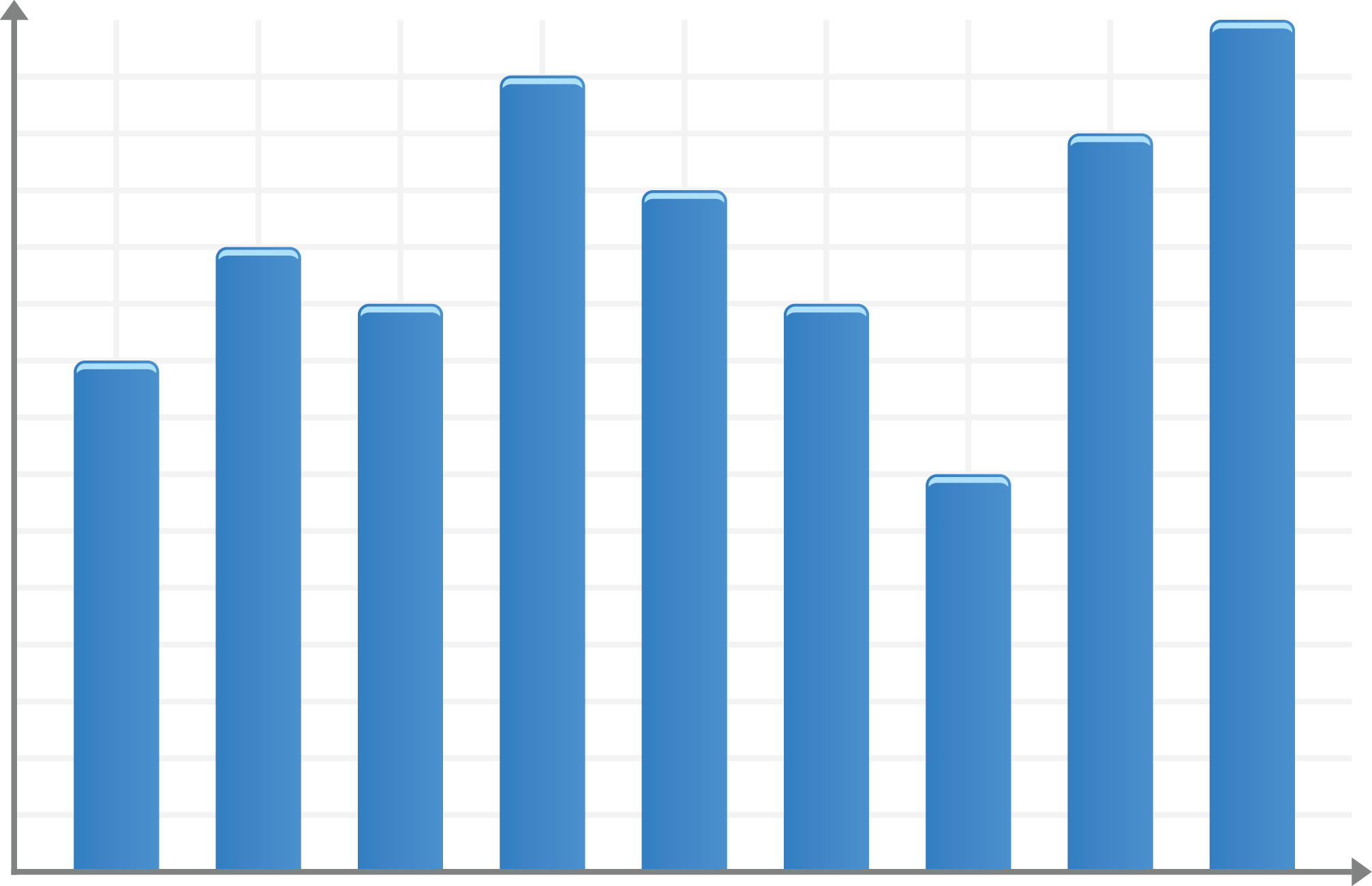 1. Some key points you want your
    audience to know.

2. This could also be a place to include   quotes from your qualitative  research.

What’s Next: You might point to   where the research could go in the future. 
Duis nec leo eget purus congue malesuada
Description Ut placerat rutrum justo, vel porta massa volutpat vel. Sed vel metus erat, lacinia gravida nibh.
OBJECTIVES
Use brief sentences and 
bullets to convey your 
Objectives.
Maecenas eleifend leo sed
Phasellus eget velit massa.
Description Ut placerat rutrum justo, vel porta massa volutpat vel. Sed vel metus erat, lacinia gravida nibh.
METHODS
SPONSORS
Again, the fewer words you can use, the better. Class aptent taciti sociosqu ad litora torquent per conubia nostra, per inceptos himenaeos.

Maecenas dui sem, mattis non scelerisque a, elementum a nibh. Morbi facilisis lacus eu nunc faucibus suscipit.
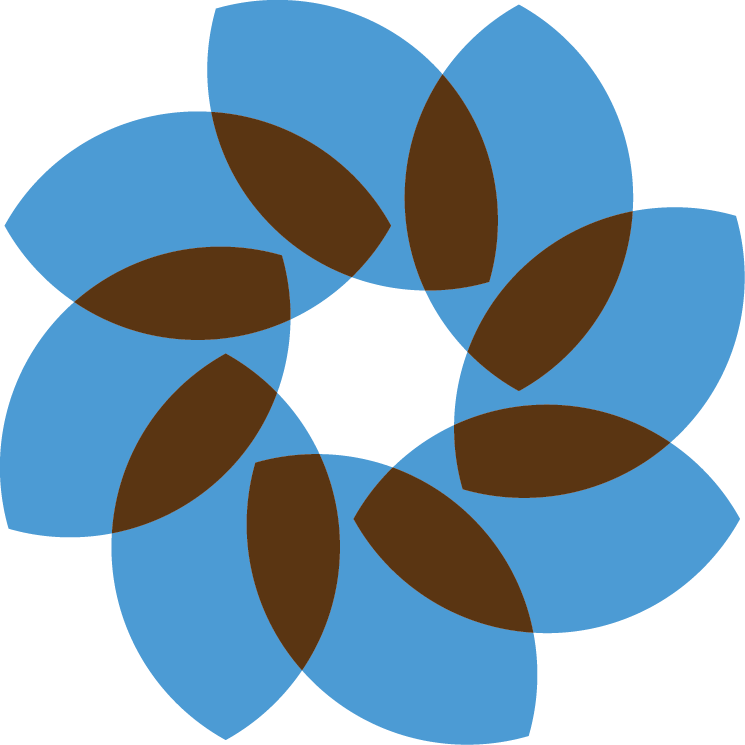 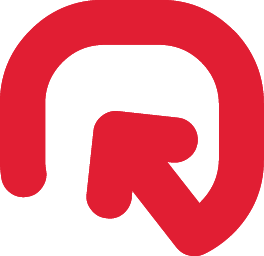 Description Ut placerat rutrum justo, vel porta massa volutpat vel. Sed vel metus erat, lacinia gravida nibh.
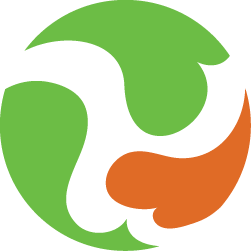 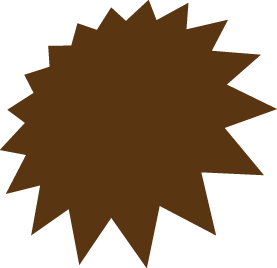